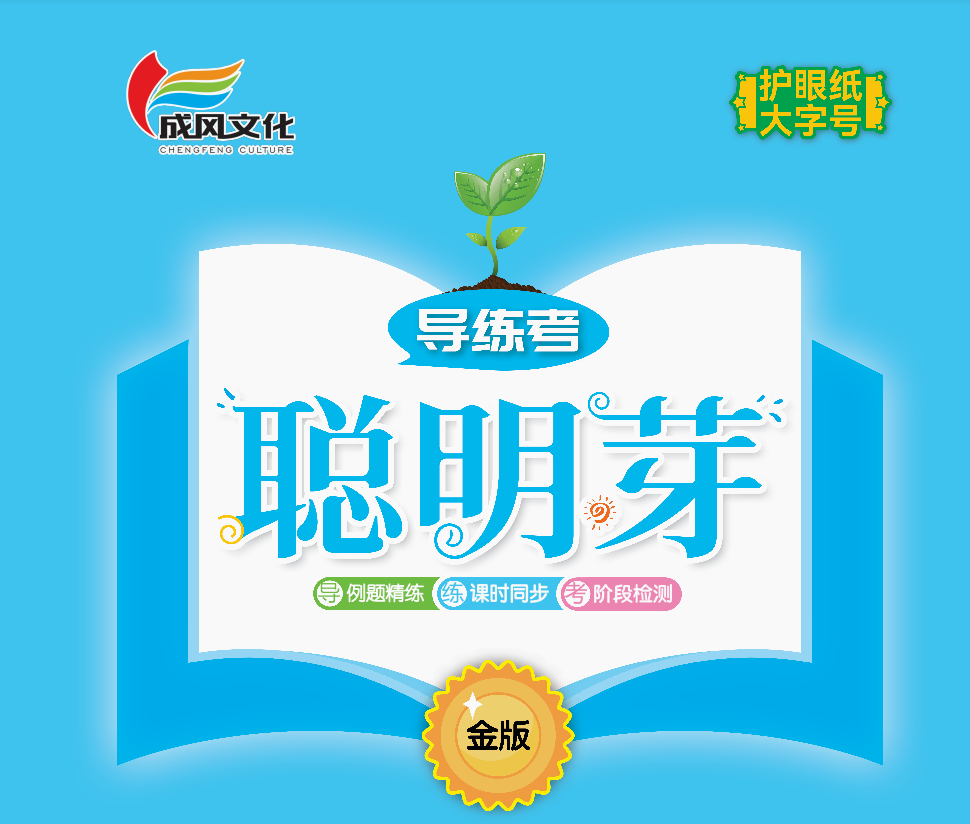 第一单元   认识平面图形
第1课时  认识平面图形
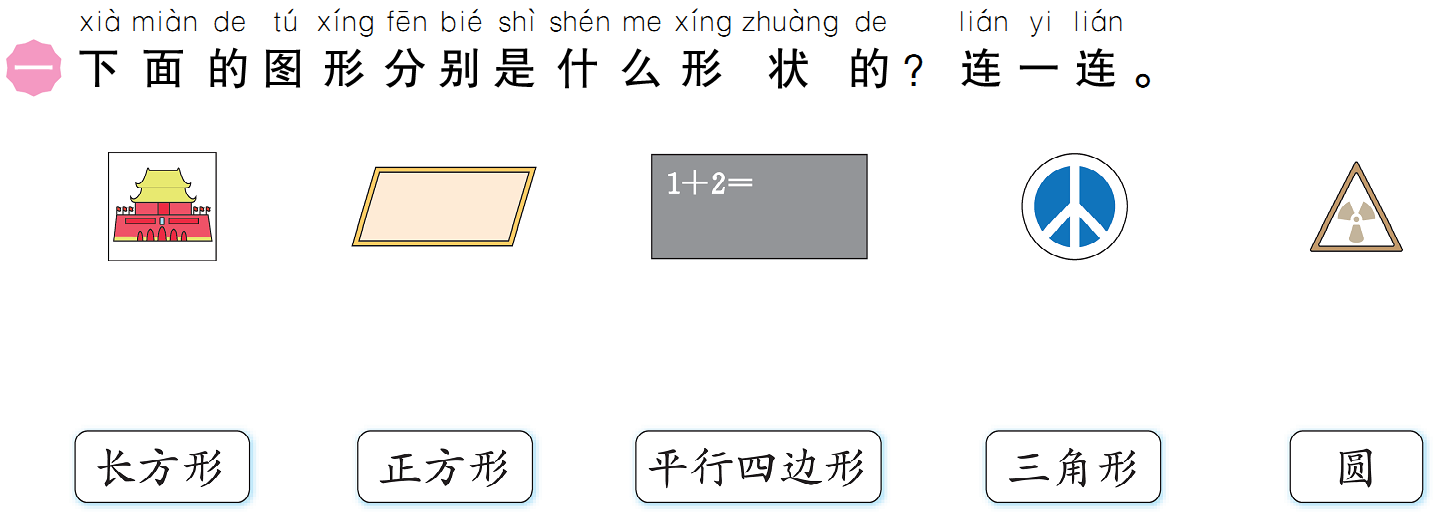 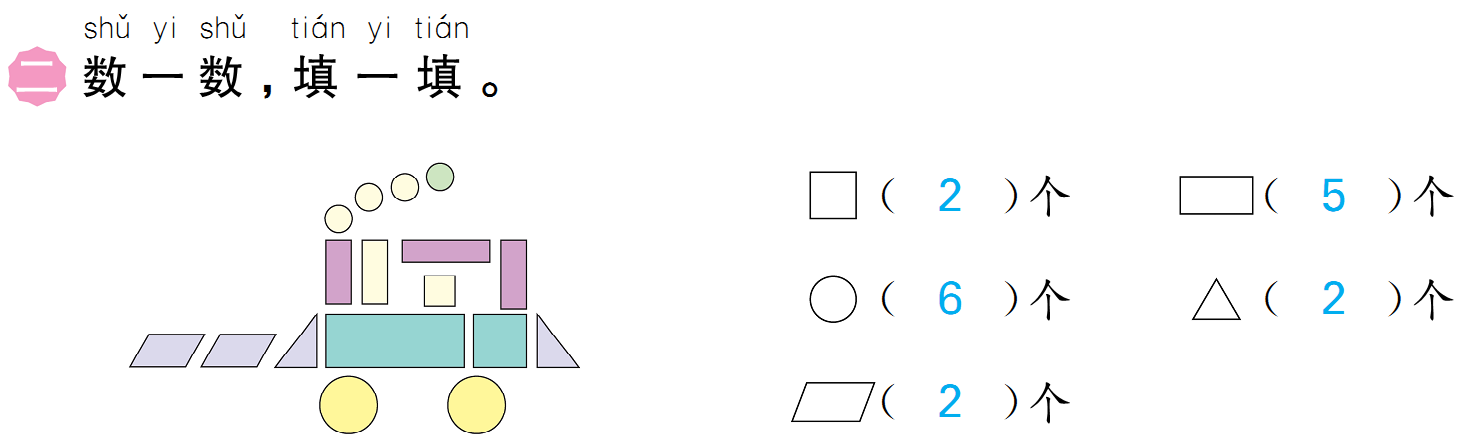 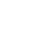 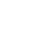 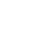 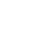 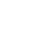 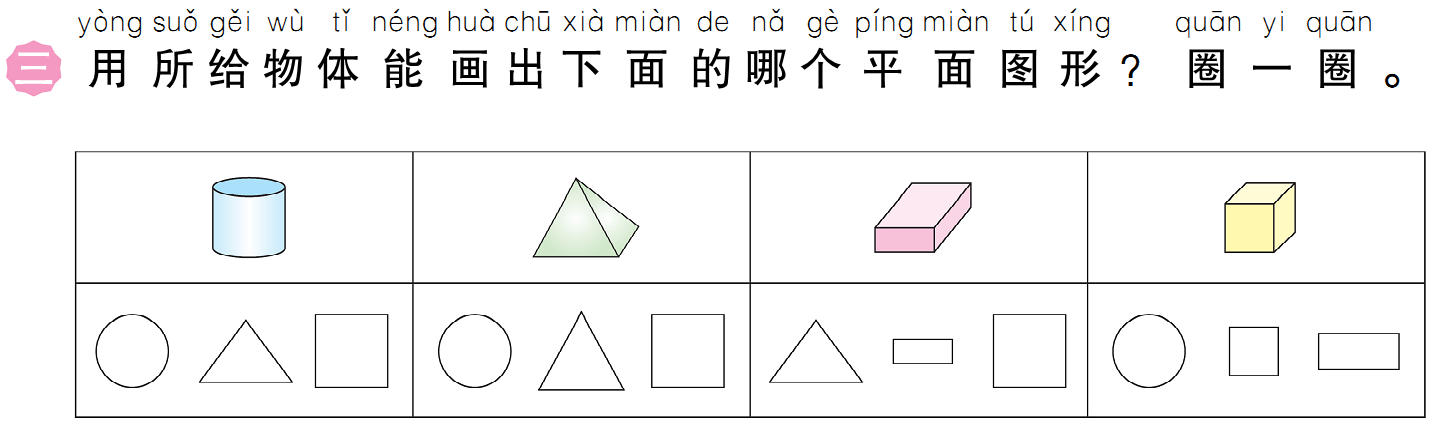 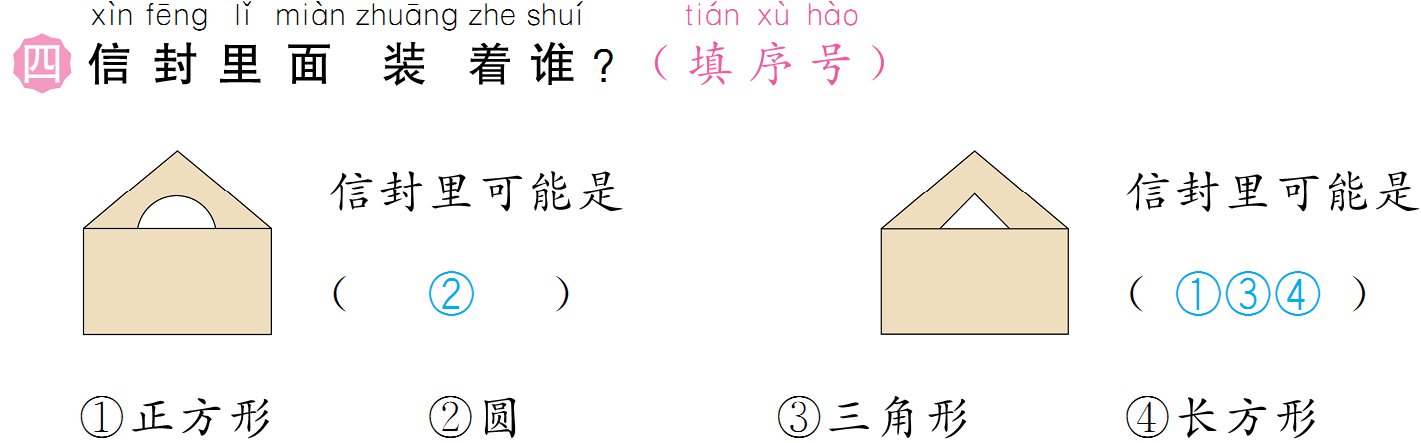 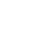 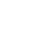 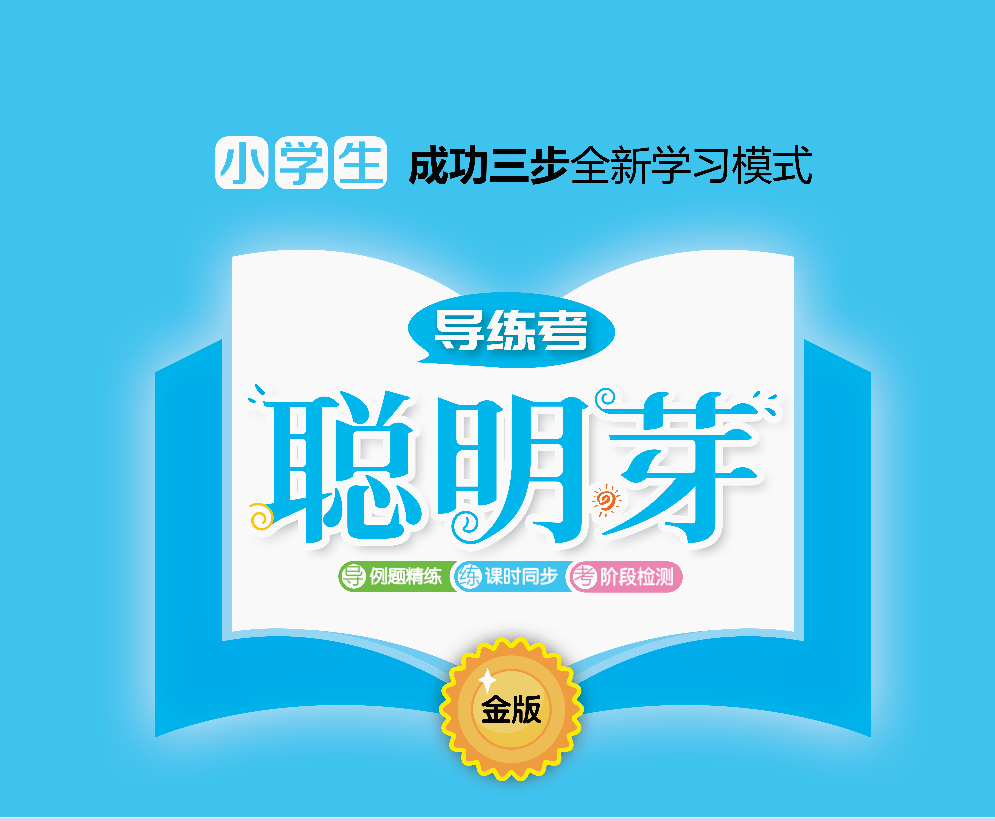